SMART SKILLS
Week 7 – Charts & Graphs 2
© 2021 Clairmont Press
Monday
13 Original Colonies
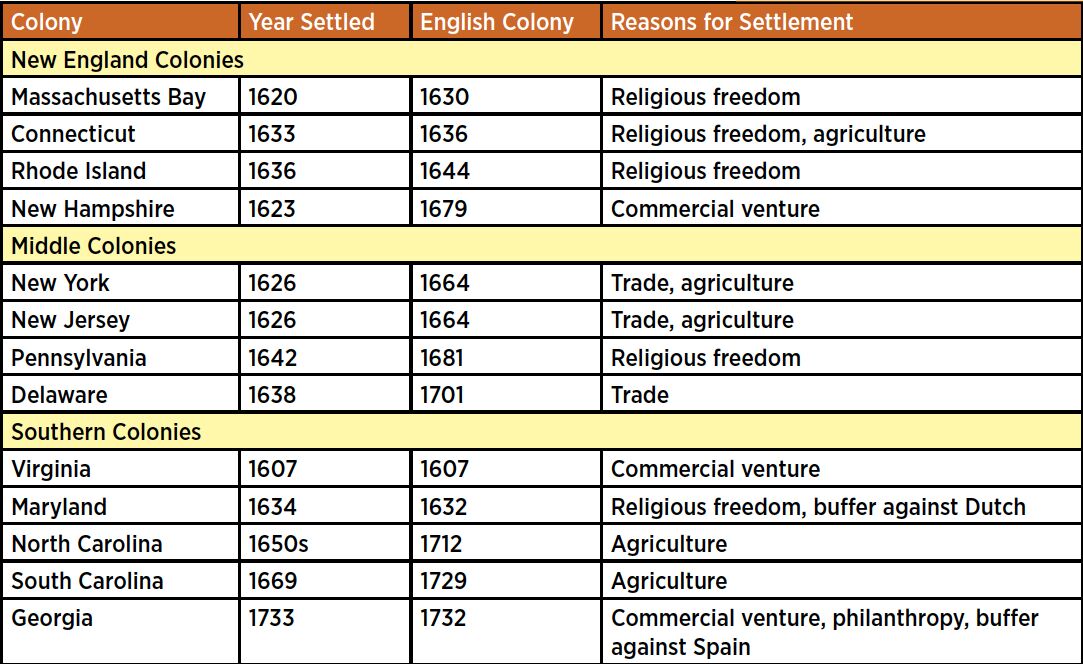 What does the chart show? What information is contained in each column?
2
Tuesday
13 Original Colonies
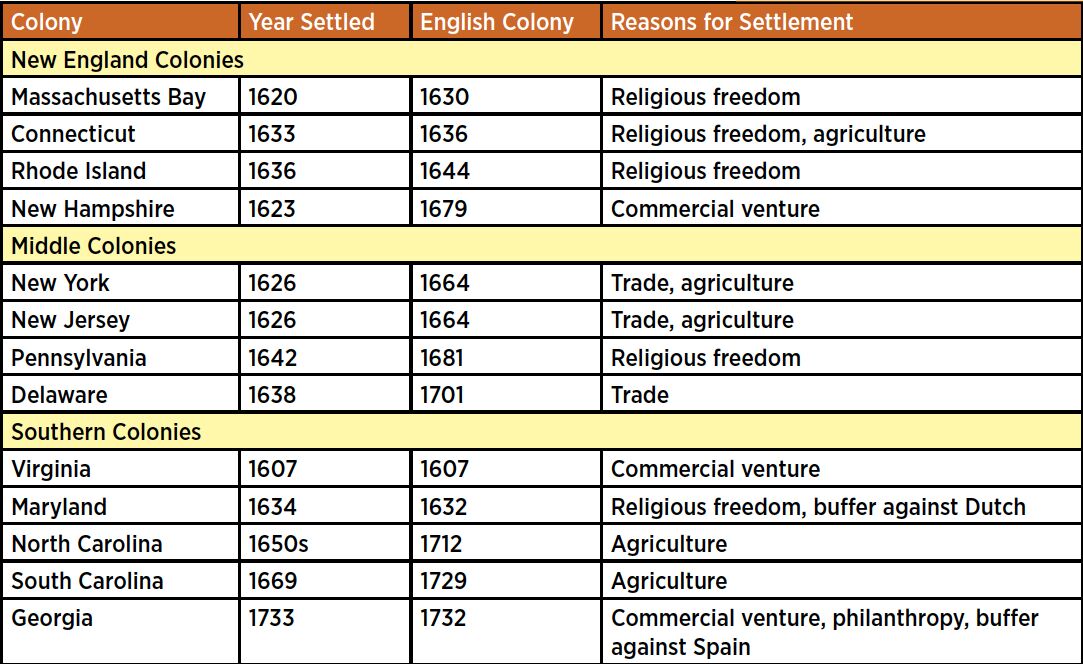 How many colonial regions are there? What are they called? What are these titles based on?
3
Wednesday
13 Original Colonies
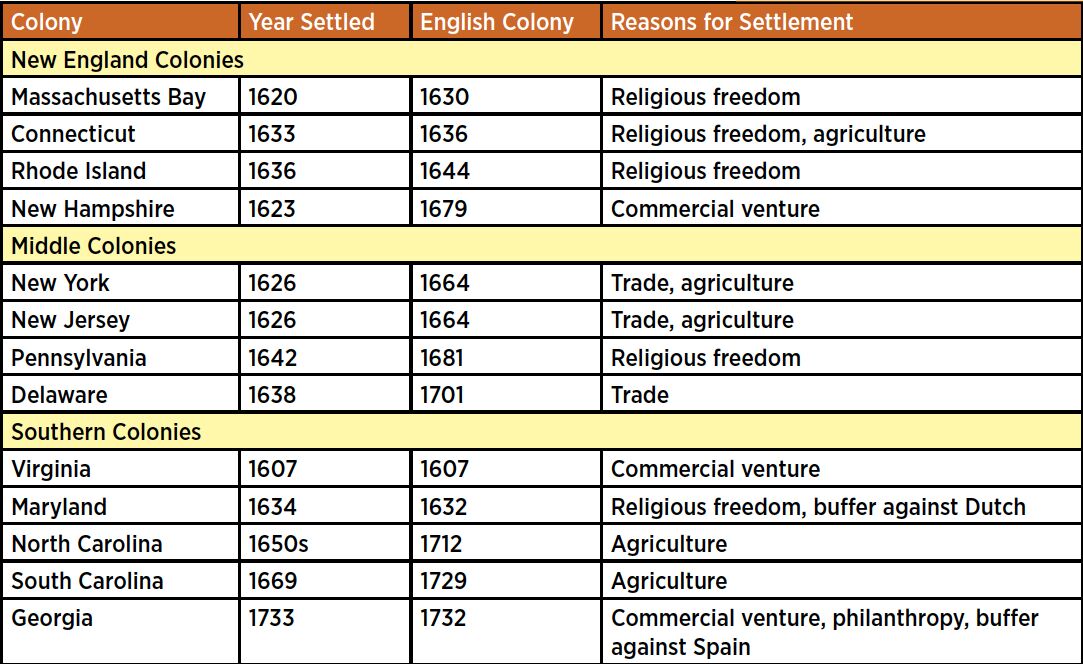 Based on the chart, which colony was settled first? Which was settled last? How long is the range of time between the first and last settlements?
4
Thursday
13 Original Colonies
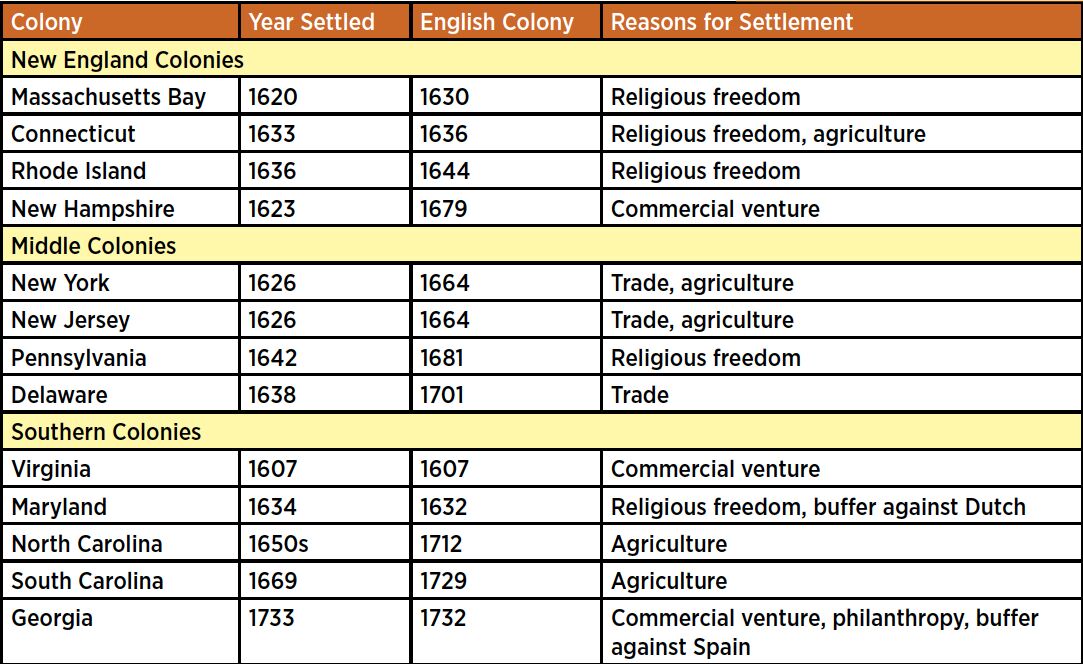 What is the most common reason for settlement? How often does this occur?
5
Friday
13 Original Colonies
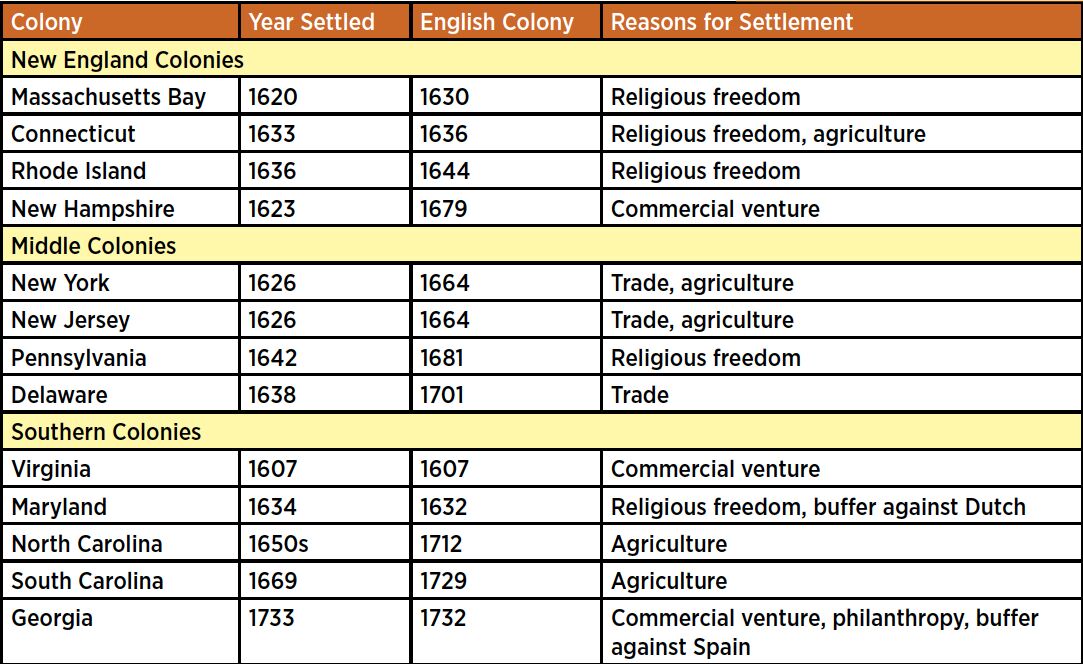 If you were a farmer moving to the colonies, who was seeking religious freedom, which colony would you be most likely to choose if you studied this chart? Why?
6
Image Credits

Title Slide: South Carolina State House, by HaloMasterMind, Uploaded 30 August 2013, Wikimedia Commons
End Slide: Hunting Island 1, Public Domain, Wikimedia Commons
Return to Main Menu
7